Intelligent Metadata
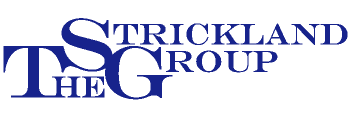 ECM – Enterprise Content Management System (Documents)
EIM – Enterprise Information Management
Structured Data – Databases
Unstructured Data – Documents
Natural Language Processing
Artificial Intelligence
Brad Nickle
Executive VP
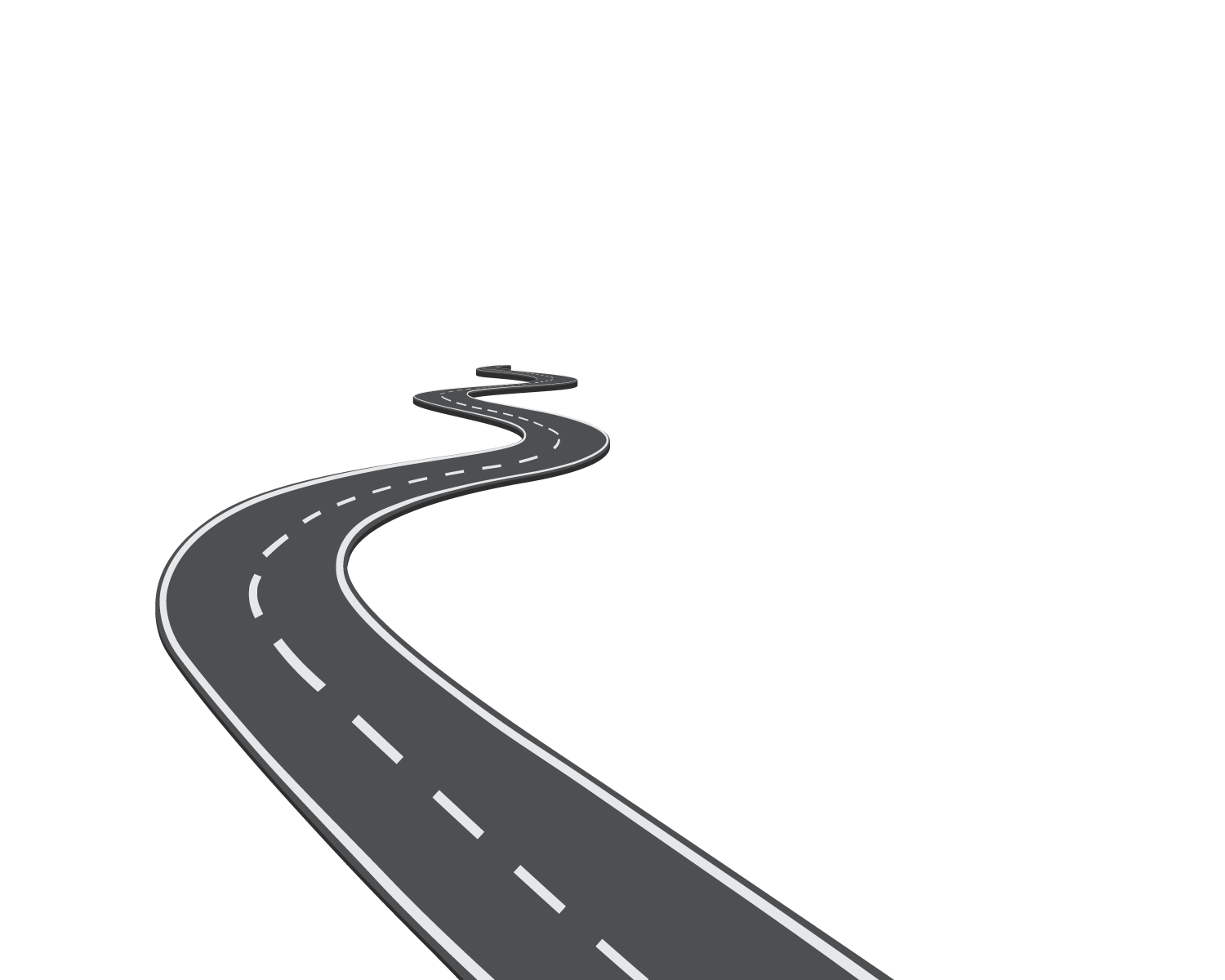 Today's Information Management Challenges
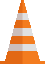 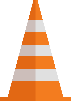 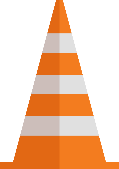 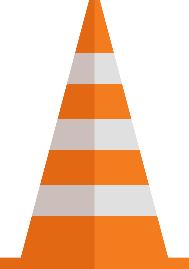 [Speaker Notes: What are the biggest challenges in information management today? There are certainly many, but there's one that comes up in almost all discussions.]
Too Many Information Silos
?
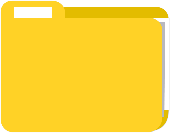 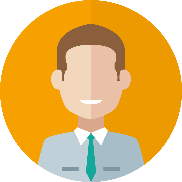 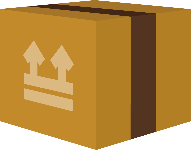 Network
Folders
ERP
CRM
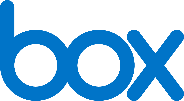 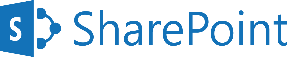 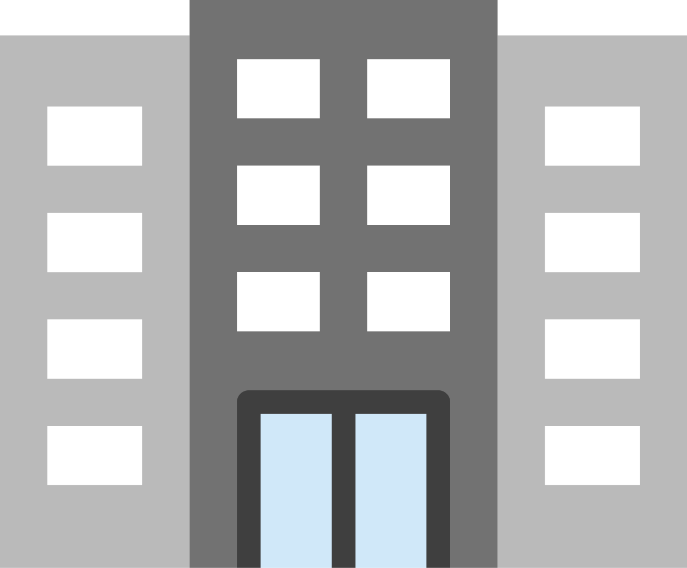 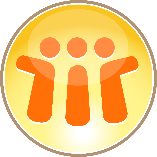 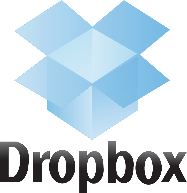 IBM Lotus
Notes
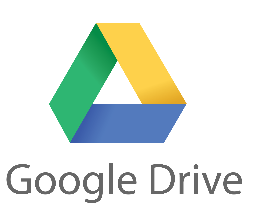 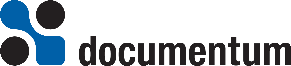 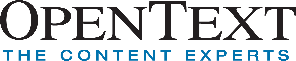 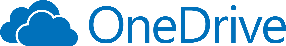 [Speaker Notes: Too many data repositories
ECM: Notes, OpenText
SharePoint, SAP, Salesforce
Network drive

Separate repositories, proper integration missing

We have too many data repositories. At least too many disconnected repositories. For many of you, this kind of IT landscape looks quite familiar: there's no shortage of systems, no -- there are too many of them already. There are legacy ECM systems like Notes and OpenText. One doesn't even know the number of SharePoint document libraries. Additionally, for many, the network drives are still the place where a large number of documents reside, even if one din't want to admit that.

All of these are separate, disconnected repositories. Proper integration between them is missing.]
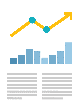 A Chaotic Content Environment
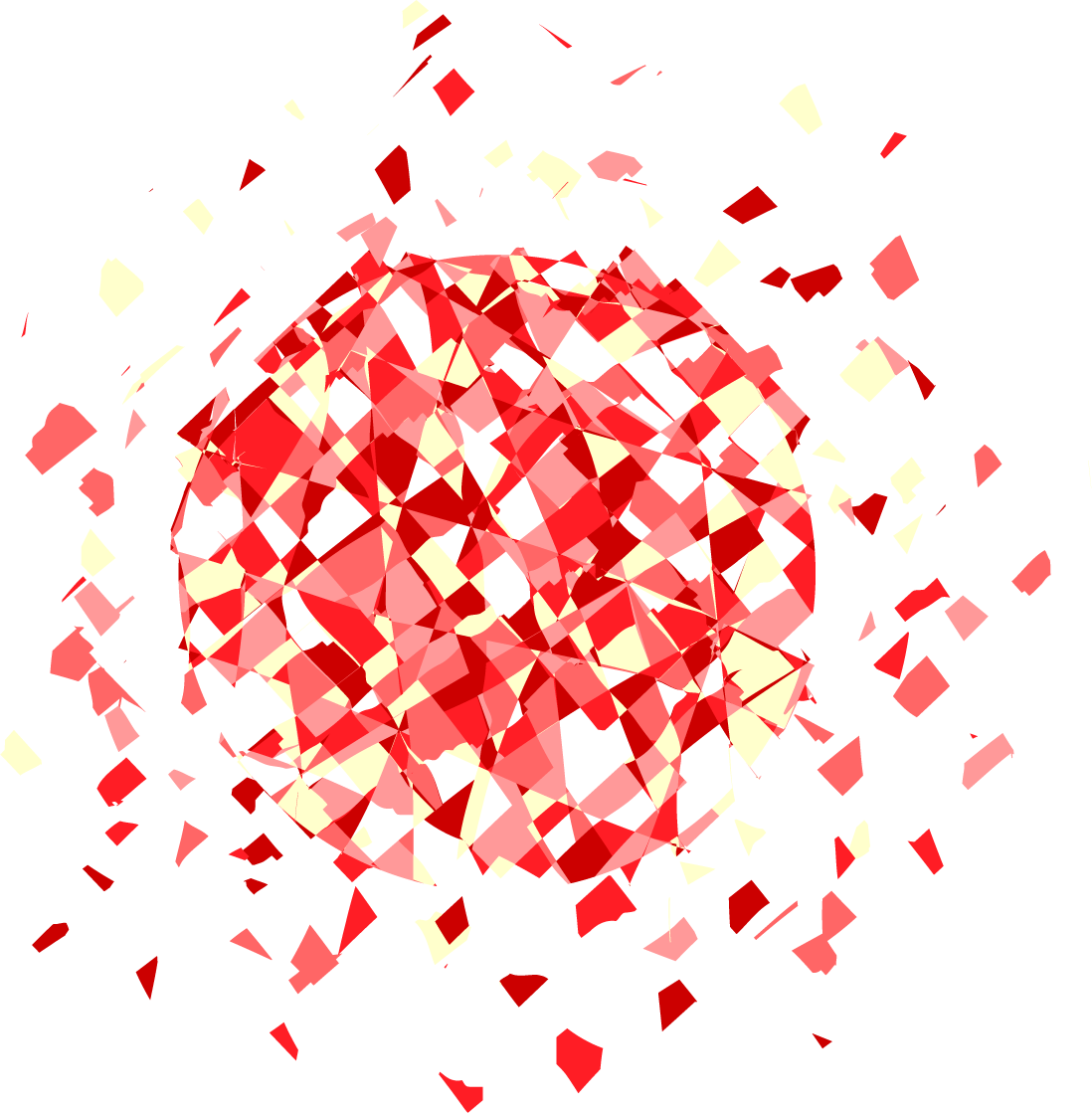 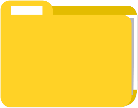 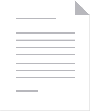 Multiple, fragmented repositories
Difficult to find information
Low user adoption
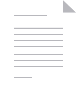 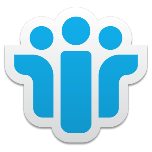 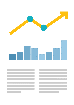 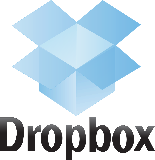 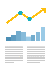 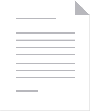 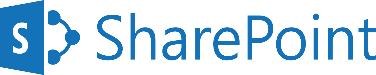 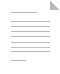 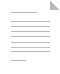 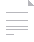 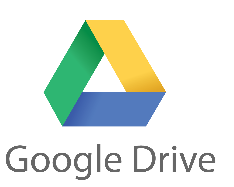 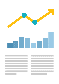 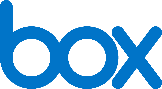 [Speaker Notes: Difficult to agree on which system the information should be saved to
Users have difficulties in finding information
Awkward to use, some dating back to the 80's
Benefits not realized

When too many systems, what's the solution?
Often just another system in addition to existing ones

For the users it means a chaotic environment. It's difficult to even agree on which system should a piece of information be saved to. So is it any wonder that users have difficulties in finding the information they need?

Most of the systems are also awkward to use. Each has its own user interface, and for some it looks like if it is from the 80's. When usability is poor, the systems are underutilized and the intended benefits are not realized.

When we have too many systems already, what's the solution? Is the solution to procure a new great ECM system? Move all information from the current systems to the new one? The new system then serves the needs of all users and business units, and other systems are no longer needed. Right?

Maybe in theory, but not in practice. Unfortunately, the outcome of that is often having yet another new system in addition to all of the existing ones.]
We don’t need yet another repository!
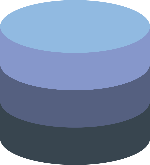 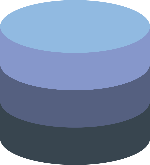 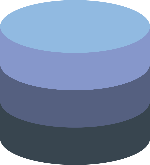 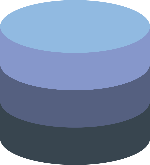 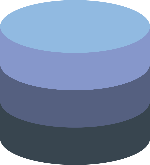 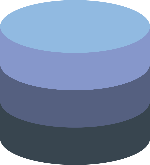 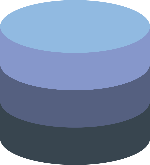 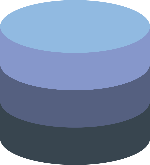 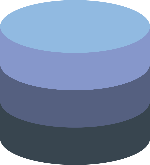 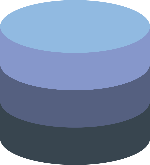 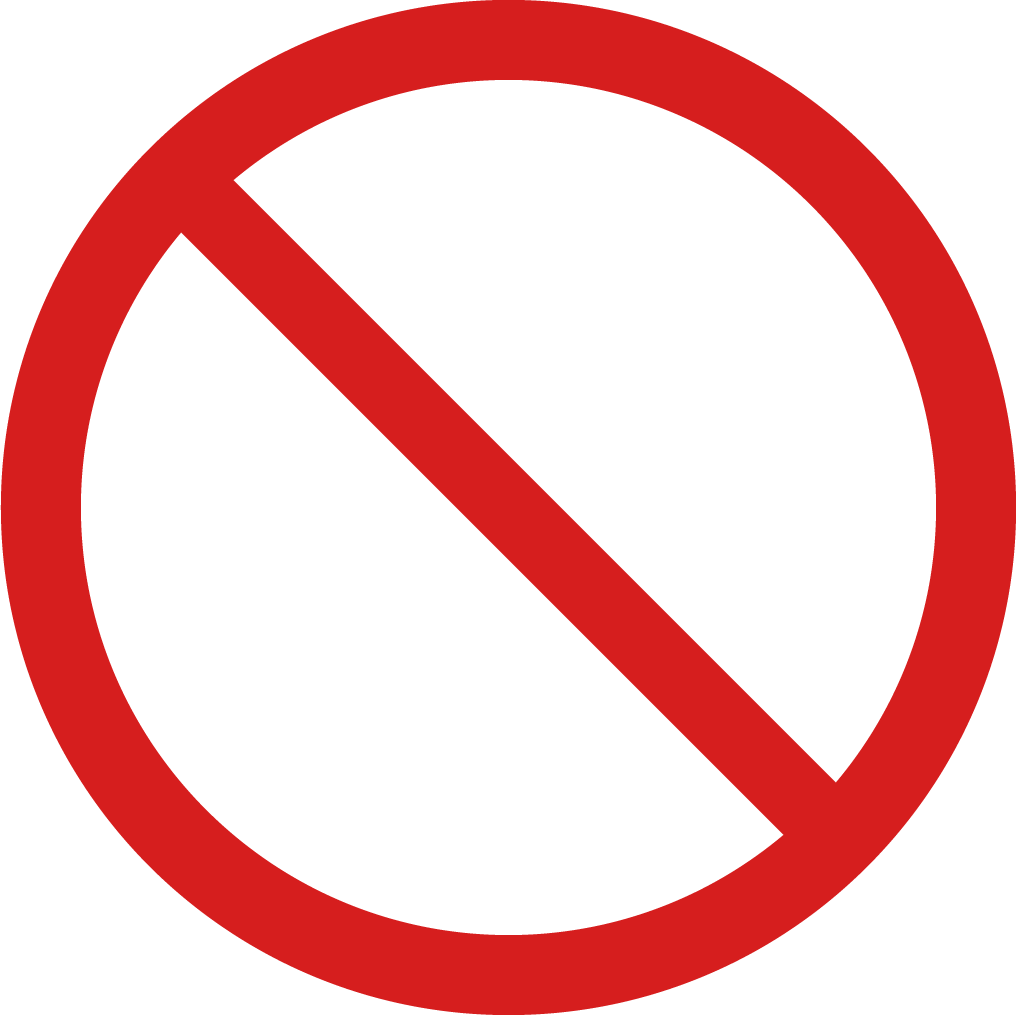 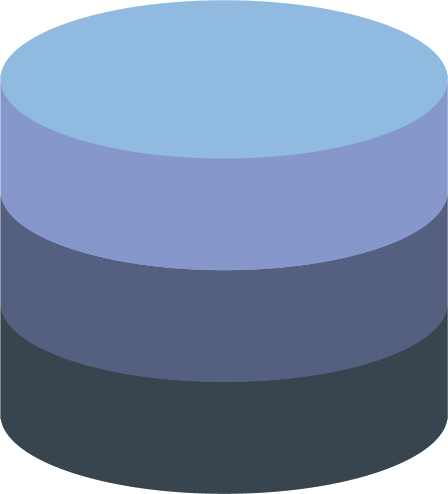 [Speaker Notes: That's how it is. Won't solve with yet another new repository where we'd move everything.
ECM comes close.
Too many dependencies to existing systems.
Can't get rid of them, at least not at once.

And that's how it is. We won't solve today's information management challenges with yet another new repository to which we would move all the existing data. 

The solution has to be: flexible information management, independent of location. But one fundamental problem is, that so many dependencies to those existing systems have accumulated over time that it's really difficult to get rid of them. At least at once. So perhaps the solution could be a new ECM, but in practice the migration from old to new is too big of a hurdle to many organizations.

So what would help then?]
What is needed
Integration: more value out of existing assets
Unified access from anywhere, anytime
Focusing on what is valuable
Simple user interfaces
[Speaker Notes: Need ways to utilize the data in the existing repositories better.
Access to the needed information regardless of the system.
Also mobile.
Too much information, need to focus on the essential.
First and foremost good user experience

We need ways to get more out of what we already have. Ways to utilize the data in the existing repositories better.

There's an obvious need for users to have access to the needed information regardless of the system that's holding it. But how to arrange it? Do we first need to move the information to a new system in order to be able offer mobile access to it?

There's just too much information. We need means to manage the most valuable data well and spend less time on the less valuable.

And first and foremost we need good user experience: user interfaces that are used because people want to use them, not because they are forced to.]
The Next Generation of ECM
Intelligent Metadata Layer
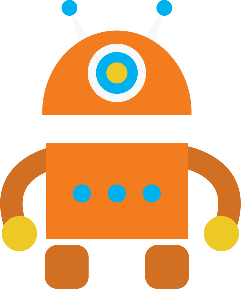 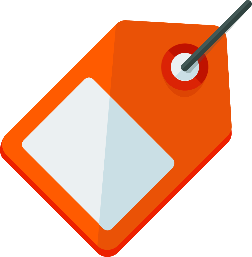 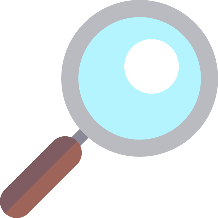 =
+
+
Metadata-driven
Repository Agnostic
Intelligent
[Speaker Notes: Our solution: next generation
Not just another system next to the old ones
For the foundation we need everything that ECM is today
Metadata-driven. Version control, workflows, security.
Search capabilities.
Let's not be satisfied with this. Repository agnostic.
And intelligent, understand information.
This creates the Intelligent Metadata Layer.

Our solution to this is a next generation ECM system that is not a new system next to the old ones but something completely different.

As the foundation of it we need everything that ECM is today: a modern, metadata-driven ECM system that manages information by what it is and not by where it's stored. We need version control, workflows, and security. We need the world's best search capabilities. The current ECN is in fact an ideal foundation on which the next generation ECM system can be built.

But let's not be satisfied with what we already have. In order to get these benefits, why would you need to first move the data to New ECM? Let's make the New ECM independent of repositories, repository agnostic.

And let's make it an intelligent system that truly understands the information that it manages. This way it can assist the user, recommend content, and connect information to the right context automatically.

This creates a solution that we call the Intelligent Metadata Layer: not just another new system in addition to the others, but an intelligence layer that connects information in different repositories and provides users with unified access to all information in the organization, regardless of where it resides.]
The Next Generation of ECM
Intelligent Metadata Layer
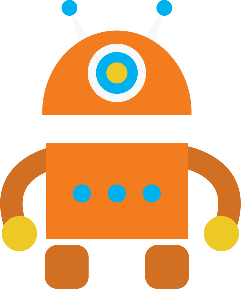 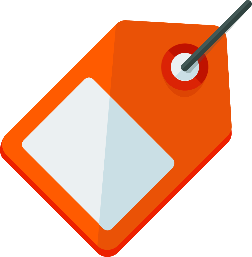 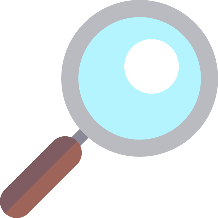 =
+
+
Metadata-driven
Repository Agnostic
Intelligent
[Speaker Notes: Let's return to the foundation for a moment
Next generation cannot be built on outdated thinking
Not a folder structure, but metadata

But let's return to the foundation for a moment: the next-generation ECM system cannot be built on already outdated thinking. It cannot be based on a folder structure, but we need metadata.]
Organize information based onwhat something is instead of where it's stored
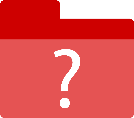 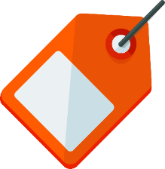 Y:
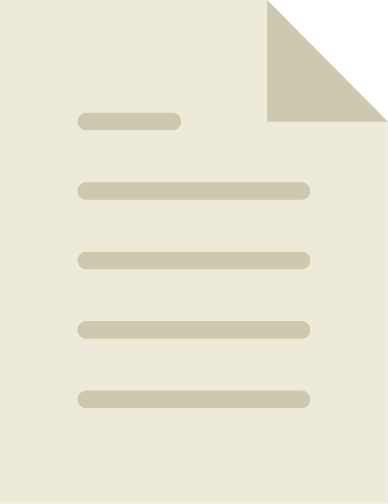 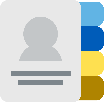 Proposal
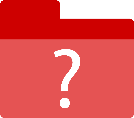 Proposals 2016
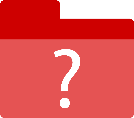 Projects
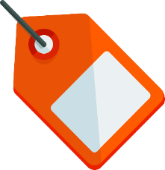 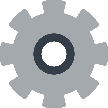 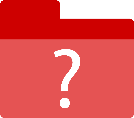 ESTT
ESTT Corporation
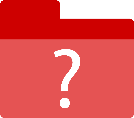 Official docs
Website Renewal
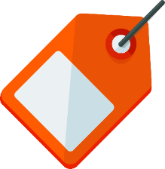 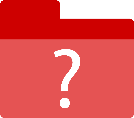 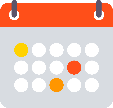 Website renewal
9/30/2016
[Speaker Notes: Previously, the location was critical: which folder, which document library…
Right from the start, ECM has been based on metadata-driven architecture.
What vs. where.
Excellent foundation, because now we are extending this principle beyond the repository and system.
Shouldn't matter, which system the information ins stored in.

In the old approach, the location of the data was critical: which folder, which document library, which system.

Right from the start, ECM has been based on a metadata-driven architecture. Information in ECM is managed by what it is, regardless of where it's stored. This is an excellent foundation for the next generation ECM system, because in that this principle is extended beyond the repository and system. In which system the data resides shouldn't matter either!]
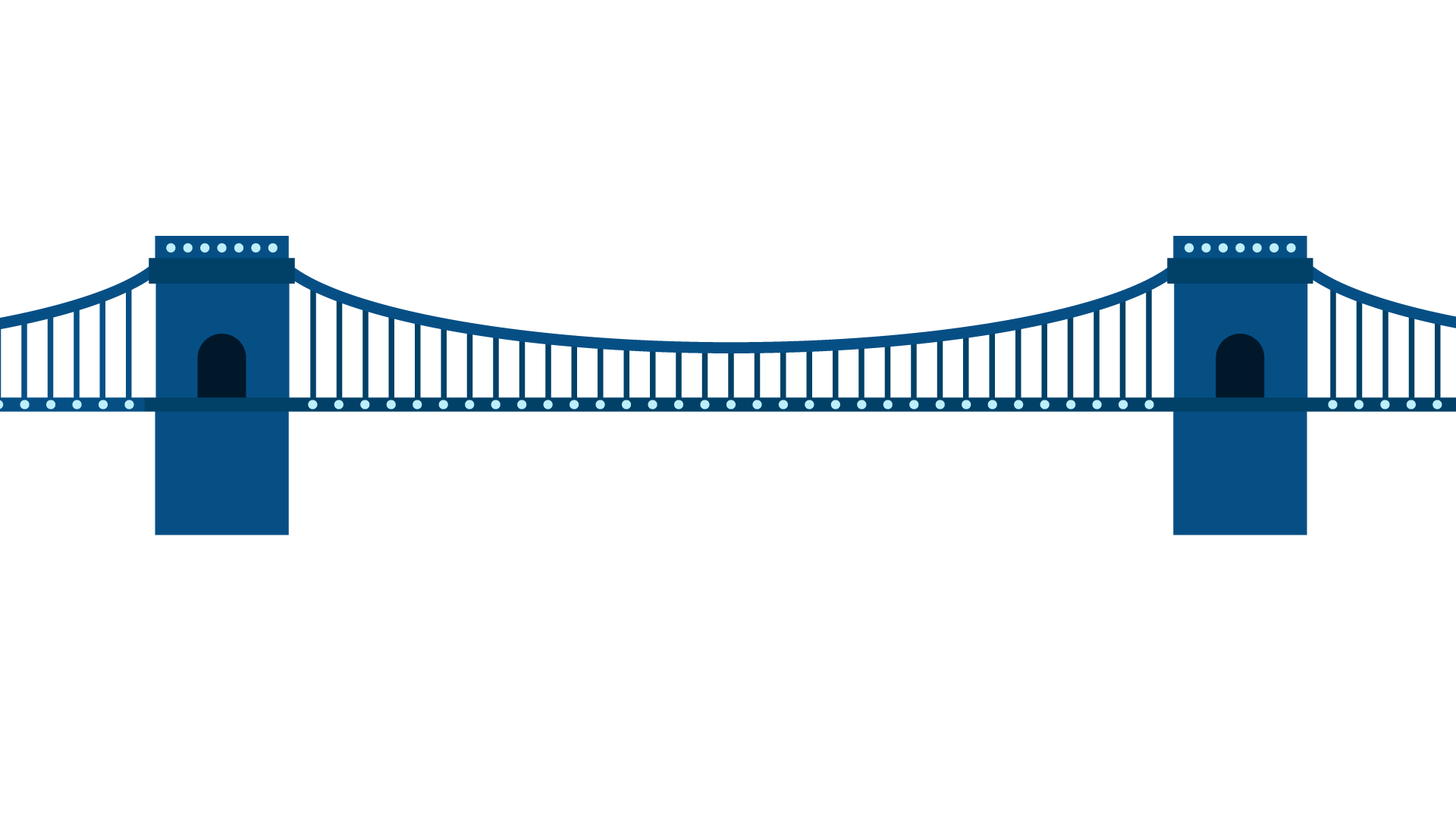 EIM - Bridging Structured and Unstructured Data
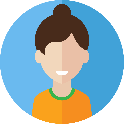 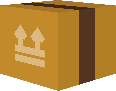 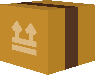 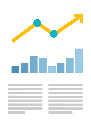 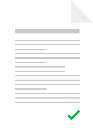 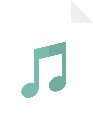 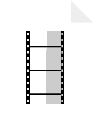 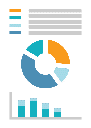 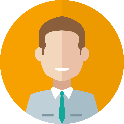 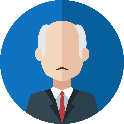 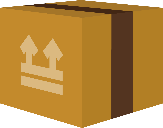 Content
ERP
CRM
[Speaker Notes: Many current systems are just improved versions of the network drive, just file management systems
Real benefits only when we connect…
Unfortunately often completely disconnected
Bridging these worlds is a strength of ECM
Document is just one object type among others
Essential feature when building the next generation system

Many of the current ECM systems are in reality just slightly improved versions of the network drive: just file management systems. But information management is a lot more than just files and documents. We gain the real benefits only when we connect the unstructured data, the documents, to the structured data in the business data systems. For example, connecting a proposal document to a customer record in the CRM, or a delivery agreement to an order record that's managed in the ERP system.

Unfortunately, often the structured and unstructured data are completely disconnected. In separate systems. The strength of ECM has always been the ability to bridge these two worlds in a natural way: in ECM, document is just one object type among the others. Customers, projects, service calls and many similar data objects are just as natural part of the vault content in ECM as the documents.

This is another essential aspect when we are building the next generation ECM system.]
The Next Generation of ECM
Intelligent Metadata Layer
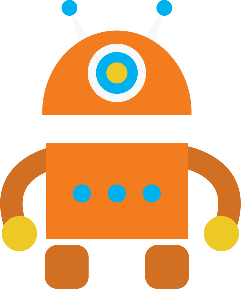 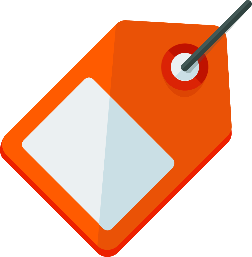 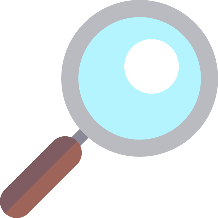 =
+
+
Metadata-driven
Repository Agnostic
Intelligent
[Speaker Notes: Real revolution comes when we change the thinking in a fundamental way
Not a physical place of storage
Not just a repository
Let's take a closer look at what being repository agnostic means

The real revolution comes when we change the thinking in a fundamental way: the ECM system doesn't need to be the place where you physically store the information. That is, not a repository, or at least not only a repository but something that brings value to the users regardless of which system the information is physically stored in.

Let's take a closer look at what being repository agnostic means and what follows from it.]
Value-Based Information Management
Content should be managed differently based on its value
Unmanaged/casual content:
Files that are less critical to the business
Mostly discovered based on full-text search
Managed content:
Business critical
Valuable information precisely classified with metadata
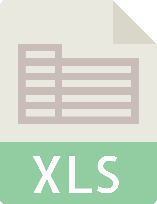 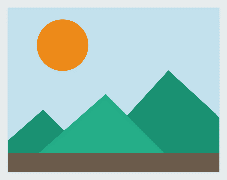 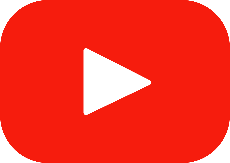 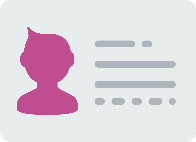 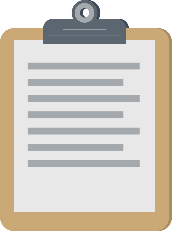 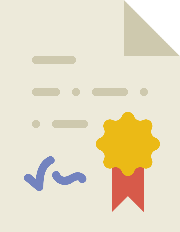 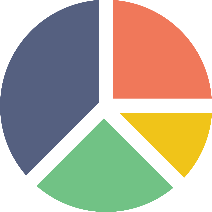 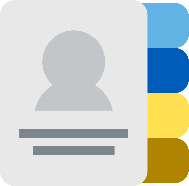 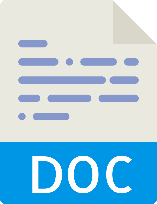 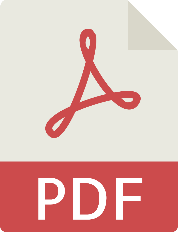 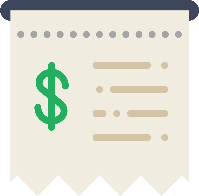 [Speaker Notes: When we expand the role of ECM … increase in the volume of information
Information should be managed differently depending on how valuable it is
Two categories: unmanaged content and managed content
Unmanaged: no long-term value. Sufficient to find by full-text search.
Managed: business critical. Needs metadata. Contract base.
Today, separate systems
IML creates a layer, helps separate the essential from the unessential
No need to move

When we expand the role of ECM to manage information in other repositories as well, the increase in the volume of information may sound daunting. That's what I was pondering for quite a long time, but in the end, the solution is simple.

A key realization is that information should be managed differently depending on how valuable it is. We break information down into two broad categories: unmanaged content and managed content.

By unmanaged content we mean information that doesn't have permanent or long-term value to the organization. For example, notes, large part of our email correspondence, photos, PowerPoint presentations and so no. It's not unnecessary information, but still not business critical. An important realization is that we can deal with unmanaged content even completely without metadata: it's sufficient to find this kind of information by full-text search and similar means.

By managed content we mean business-critical information that has long-term value for the organization. Such as proposals, orders, and contracts. They need to be managed explicitly and reliably, because it's not sufficient for an organization to find its effective contracts only if the user can think of all the right search terms. For managerd content, metadata is the key: when we use metadata to categorize a document as a contract, associate it with a customer, and specify its validity period, we explicitly know that this document is part of the company's contract base regardless of if the file contains the word contract. The document could be in a foreign language, for instance.

But even though valuable and less valuable information should be managed in different ways, it doesn't mean that we should have separate systems for them. And that's exactly what the problem today is: we offer the users different systems, such as network drive, OneDrive, and SharePoint, and try to tell them what kind of information should be stored in each of these. Less important stuff to OneDrive, more important stuff to SharePoint. Is it suprising that documents end up in the "wrong places" when it's not actually that clear to anyone if this draft of a contract is less important or more important, since it's just a draft.

ECM has traditionally been very strong in managing the business-critical information. So precisely that kind of information that benefits hugely from metadata. A weakness of ECM has perhaps been in the area of managing the less valuable information, that for which the users wouldn't necessarily care to fill in any metadata -- storing that in ECM may have felt as being laborious or excessive.

Now the Intelligent Metadata Layer solves this by creating a layer on top of the existing repositories. Through this layer users have access to all information regardless of its location, whether it is unmanaged content or managed content. It helps users separate the essential information from the unessential, but doesn't require moving or copying the information to another system in order to achieve this.]
New Architecture
Unified User Experience Layer
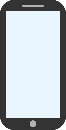 Unified User Experience Layer
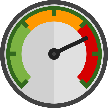 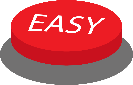 Easy and Engaging
Optimized for Your Device
Mobile and Offline Enabled
Intelligent Metadata Layer
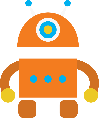 Intelligent Metadata Layer
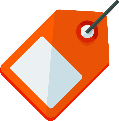 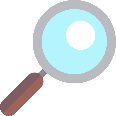 Automatic Metadata and Classification
Core ECM Capabilities
Search Across Repositories
Multi-Repository Backend
Multi-Repository Backend
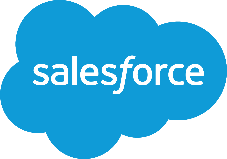 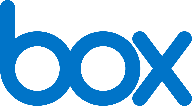 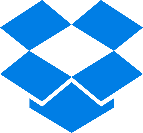 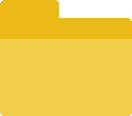 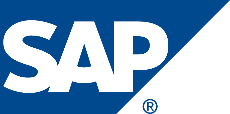 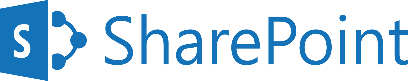 [Speaker Notes: The architecture is repository agnostic
No longer only in the ECM vault
Unified user experience
Search for lease agreement
Think about the immediate benefits: mobile access to network drives
IML enables enriching information with metadata, making it managed content
Core idea: manage metadata in a centralized manner, but…

The architecture of the next generation of ECM is repository agnostic. Instead of all information being in the ECM vault, in the new architecture ECM Server connects to multiple different systems and repositories. Documents and other data can of course still be stored in the ECM vault, too, but it's no longer a requirement. Now, part of the managed information can reside in, for instance, network drive, Salesforce, or Dropbox.

For the users the system provides a unified user experience, centralized access to all information regardless of the system that's storing it. The user can, for example, search in the ECM interface by the term lease agreement and get as results documents some of which might reside in ECM, but other in say SharePoint or SAP. The location doesn't actually even matter to the user. The needed information can be found and it can be edited directly from the ECM user interface.

Think about the immediate benefits that this brings: when network drives are connected to ECM, users immediately have access to all that information also via the mobile apps of ECM. Could it be easier to mobile-enable the existing repositories?

Perhaps the most valuable part in this is nevertheless the middle tier, the Intelligent Metadata Layer. It enables enriching information with metadata regardless of its location and system. For instance, a CAD drawing on a network drive can be categorized as a floor plan and associated with a customer and project. In other words, we are giving it metadata. Thanks to metadata, that document will now show up everywhere where it should, including the dynamic views of ECM. But the file itself does not need to move!

When a document gets metadata, it becomes managed content. At that moment we create the corresponding metadata object in the ECM database. All information, both unmanaged and managed, can be seen by the user through the ECM layer, but the ECM layer is focused on managing the metadata of the managed content.

And right there is the core idea of the Intelligent Metadata Layer: manage metadata in a centralized manner, but let the original information reside where it was. Let's not require moving information from one system to another, but instead create connections between documents and other data objects across system boundaries. And offer the users a unified way to find and deal with all this information.]
Unified Interface to All Data and Content
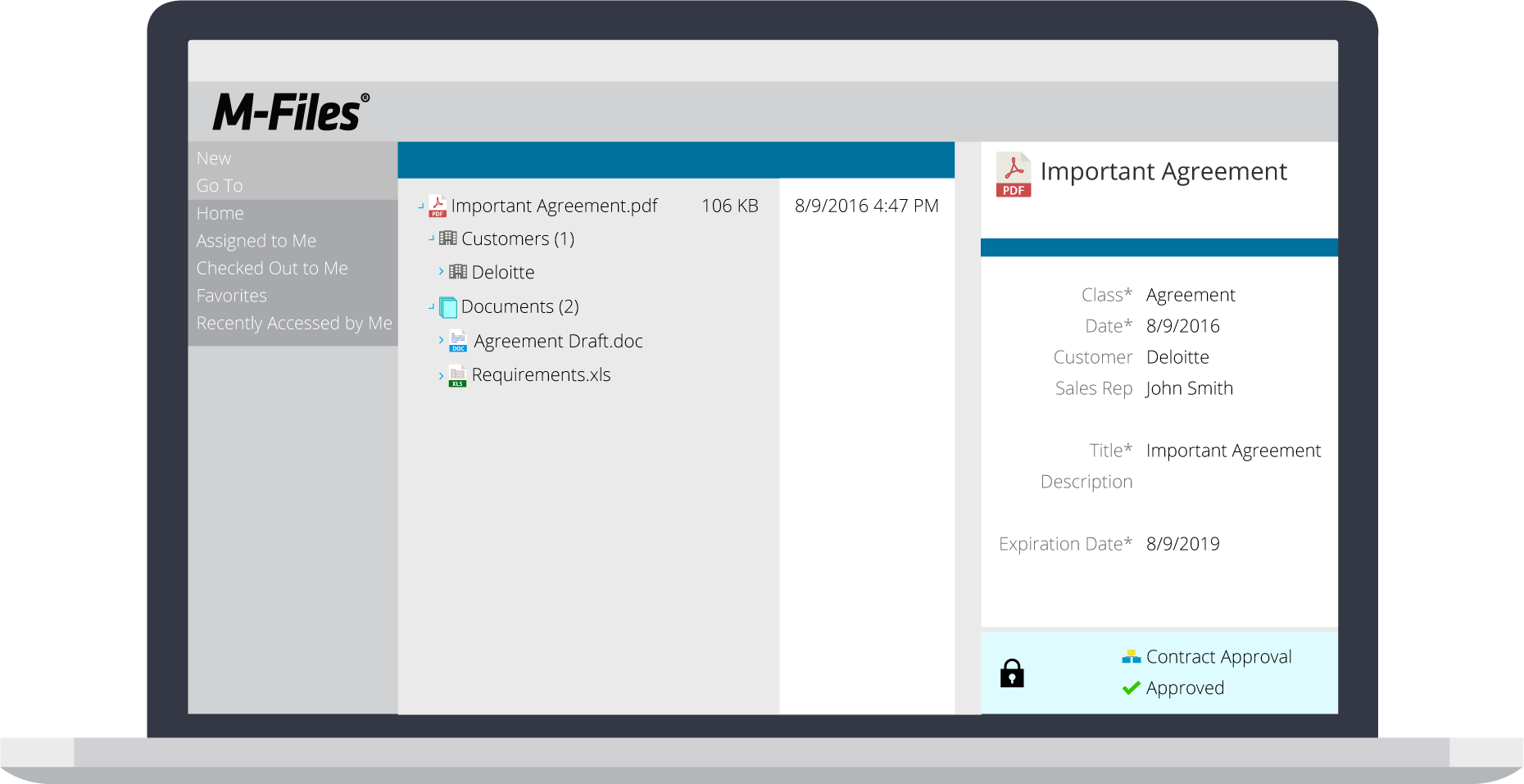 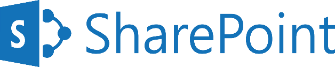 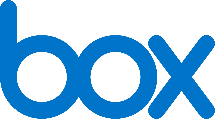 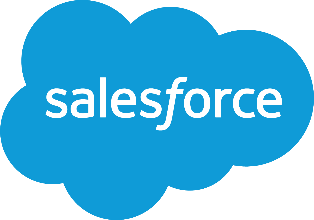 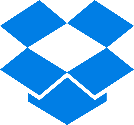 The Next Generation of ECM
Intelligent Metadata Layer
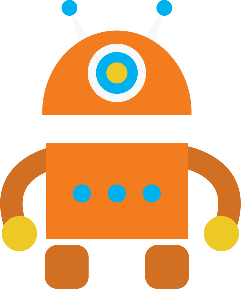 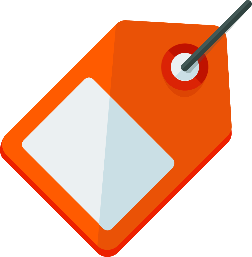 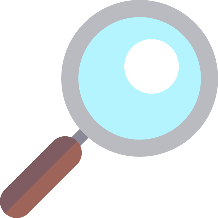 =
+
+
Metadata-driven
Repository Agnostic
Intelligent
[Speaker Notes: Traditionally systems don't really understand what data the manage.
Time to raise the bar.
Next-generation ECM is intelligent.
Understands information like a human
Assists users to find information better and do their work more efficiently

Traditionally, ECM systems don't really understand what data they store or manage. The user is prompted to enter metadata, or the user is expected to know where to save the file.

But since metadata is such an essential part of modern information management, it's time to raise the bar. The next-generation ECM system is intelligent: it understands the information it manages like humans do, and assists the users to find information better and do their work more efficiently.]
Automatic Classification andIntelligent Metadata Suggestions
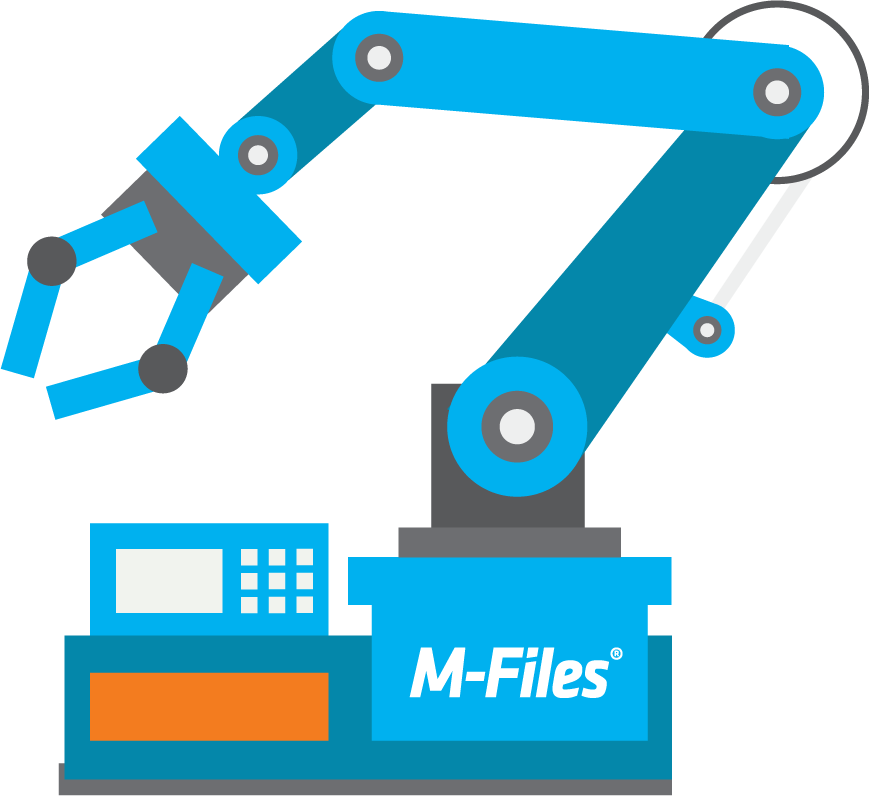 Easy classification of unstructured content
Metadata suggestions
Adaptive classification
Structured content from unstructured
Metadata-based navigation
Relationships between information
[Speaker Notes: The progress in the past few years
In IML we harness
Can categorize information automatically and infer metadata from the content of documents
Contract, customer

In the past few years, the progress in the fields of text analytics, machine learning, and natural language processing has been amazing. In the Intelligent Metadata Layer, we harness the latest innovations in these areas for the benefit of ECM users.

The next generation of ECM can categorize information automatically and can infer metadata from the content of the documents. When you save a contract, ECM understands from the content that it's a contract. It even suggests which customer it should be associated with.]
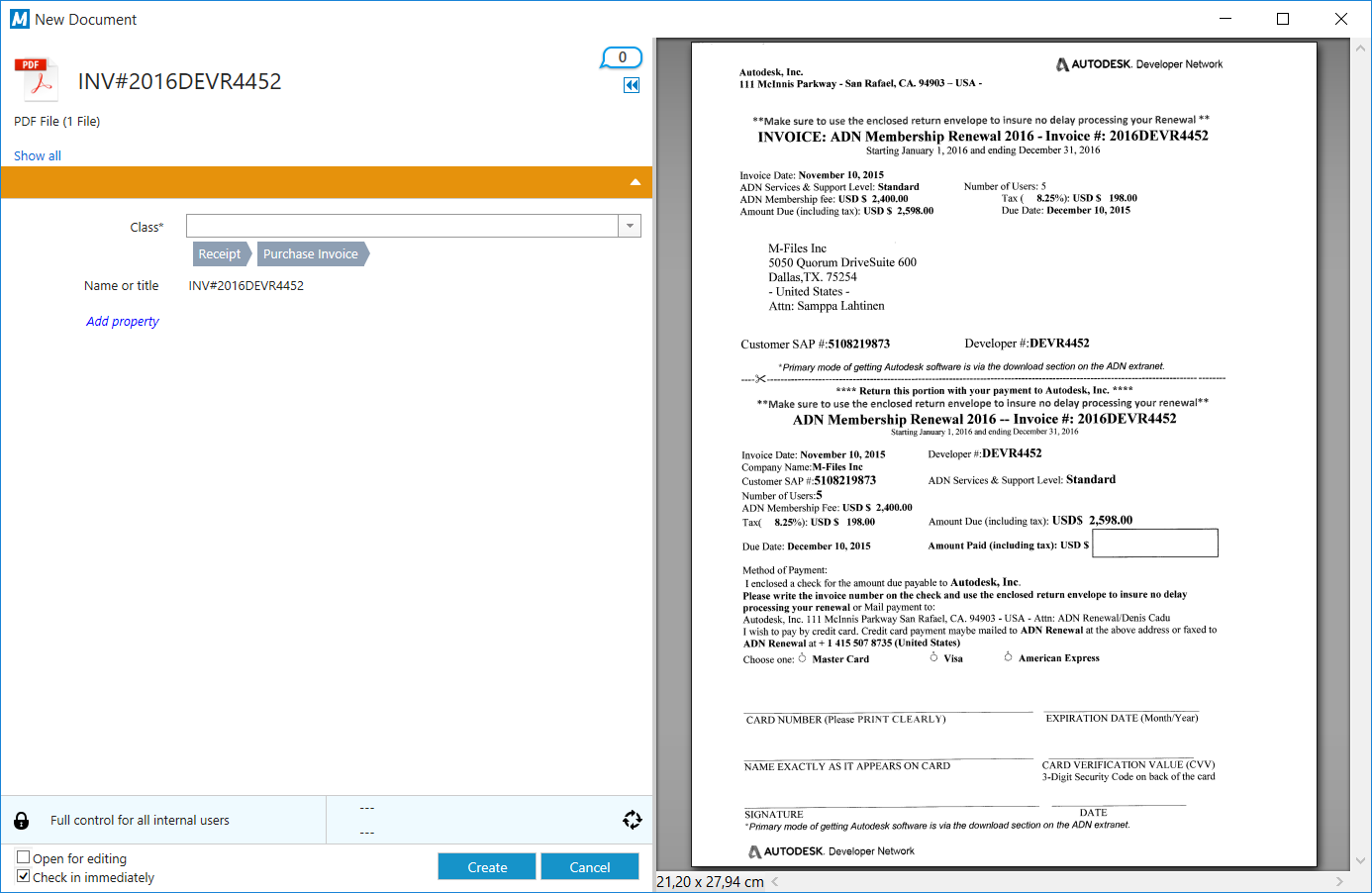 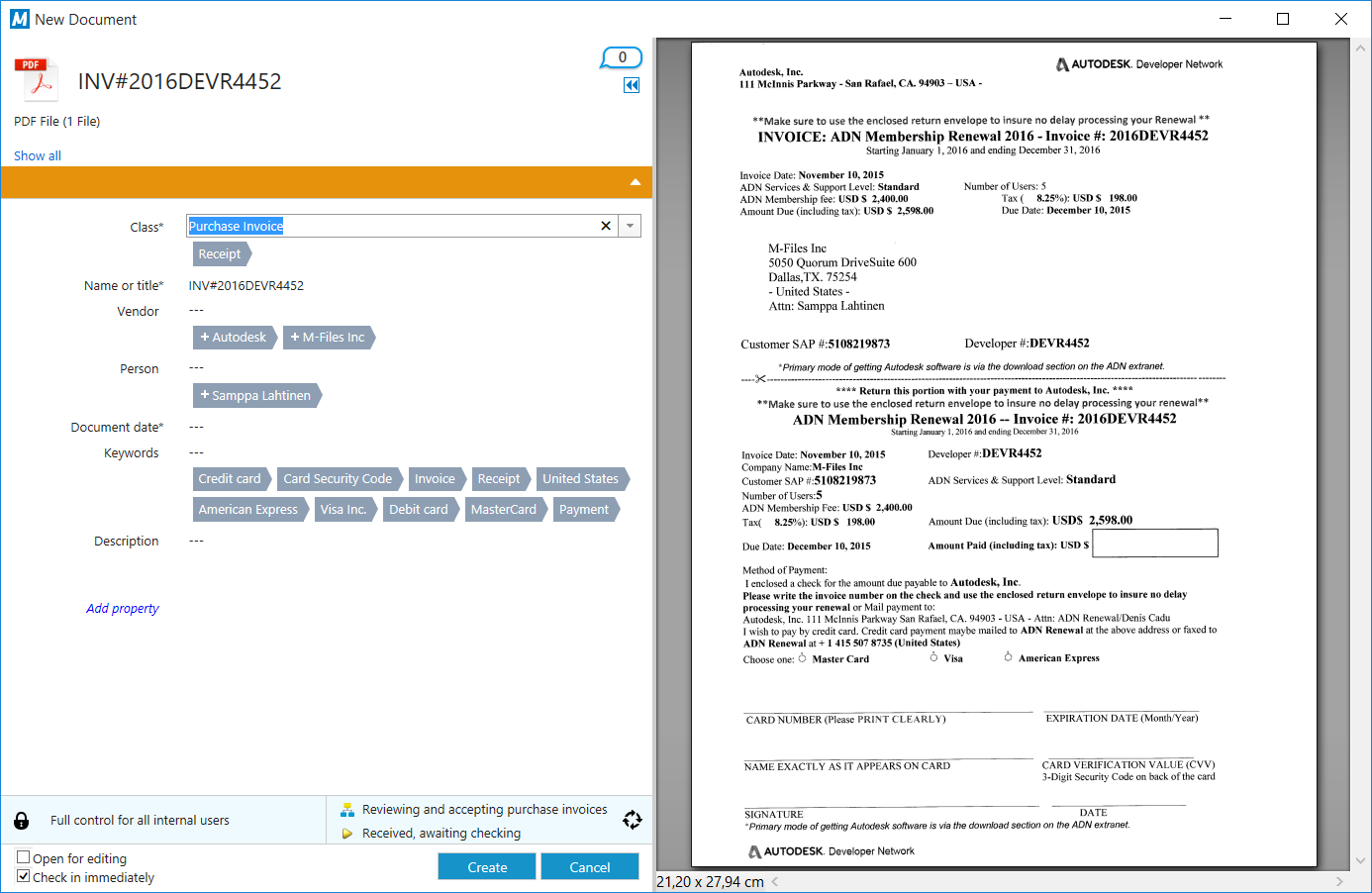 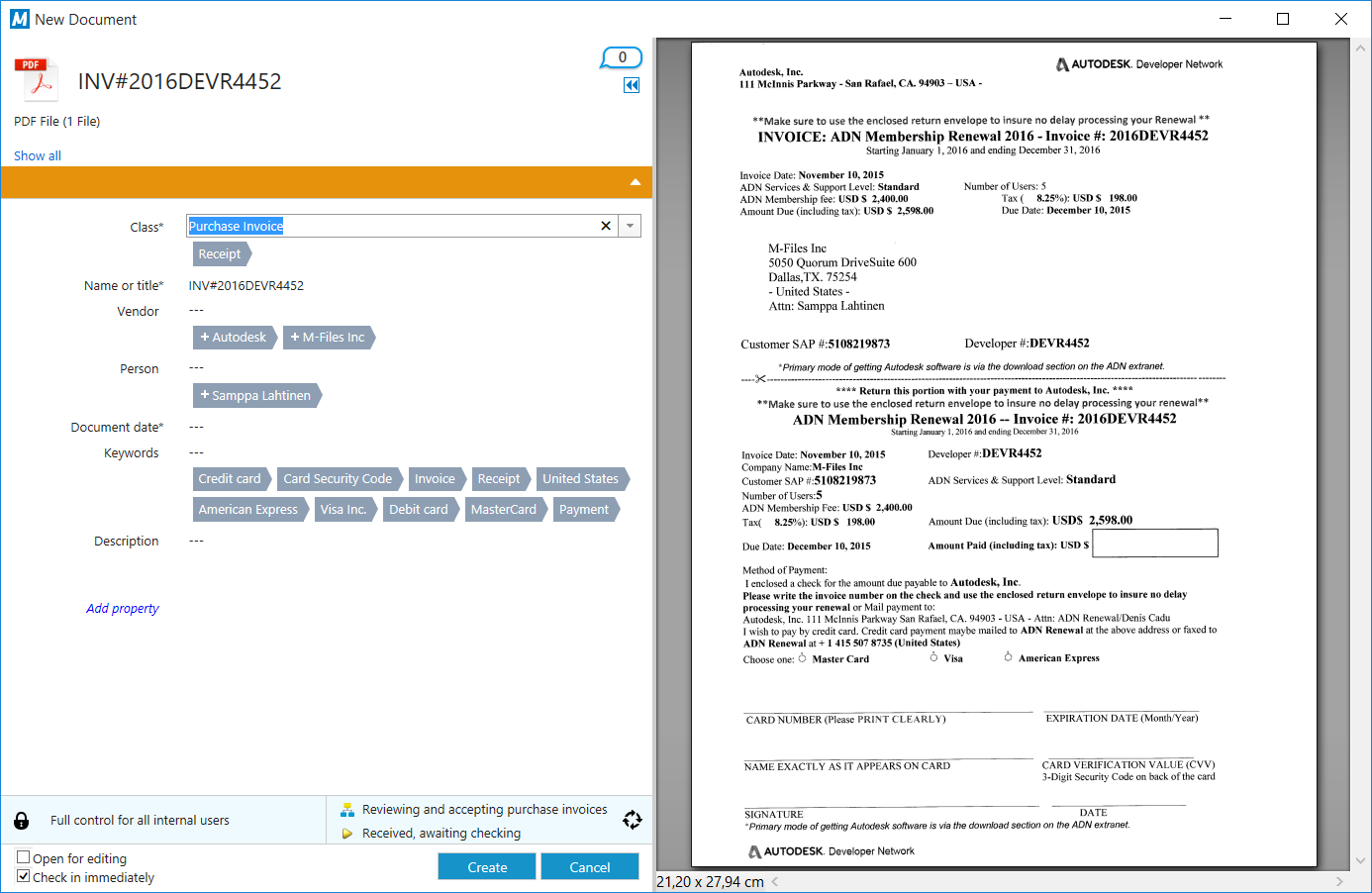 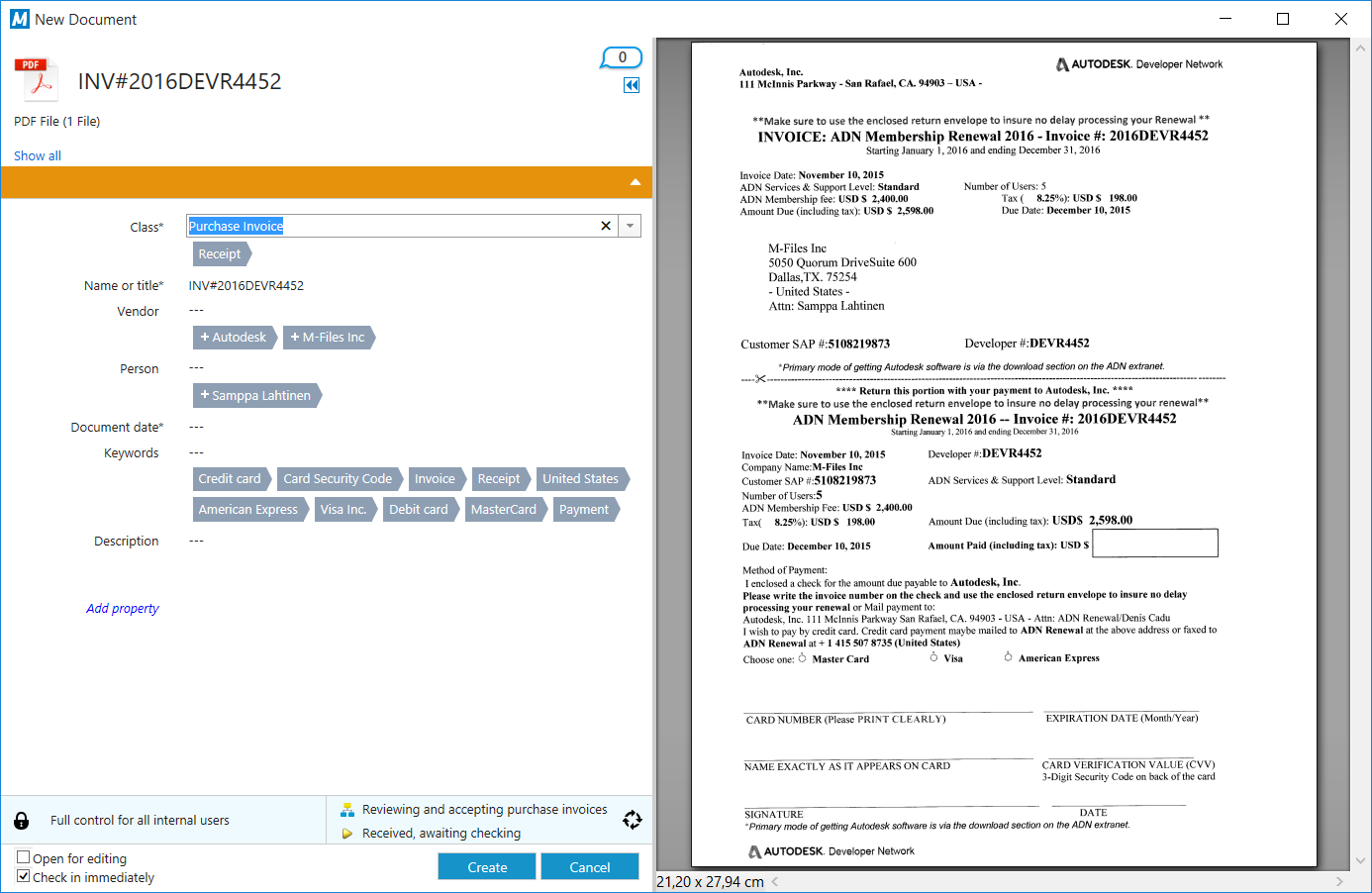 Automatic Classification andIntelligent Metadata Suggestions
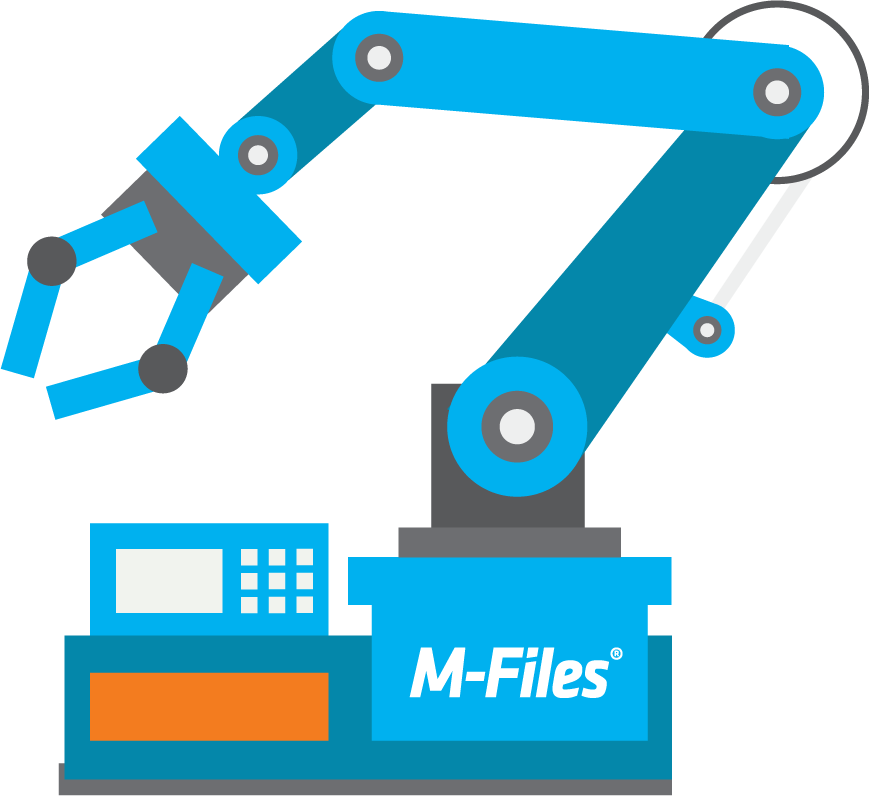 Easy classification of unstructured content
Metadata suggestions
Adaptive classification
Structured content from unstructured
Metadata-based navigation
Relationships between information
[Speaker Notes: Assisting the user is only one of the applications
Processing existing content
Separating business-critical information from the less important
Sometimes we want to move
Dropbox, IPR document
No desperate instructing of users but well-defined metadata-based rules
Understanding content like a human, lots of progress ahead
Not only text, but also voice and images

Assisting the user in metadata entry is just one of the applications. Automatic categorization and metadata extraction can also process the existing content in the repositories that have been connected to ECM. You can separate business-critical information from the less important content, such as identify contracts on a network drive automatically.

I said multiple times that we no longer need to move documents from one repository to another. But sometimes moving is precisely what is wanted. For example, many organizations want to restrict the kind of information that can be stored in cloud services. With text analytics we can automatically detect, for instance, that a user has a document with sensitive IPR information in her Dropbox. We can then automatically move that document to an appropriate repository and leave behind a shortcut to the new location of that document.

So, for the users, the location of the information doesn't need to matter, but the organization may well want to control it. Now you don't need to try to achieve that by desperately instructing the users, but instead by taking advantage of well-defined, metadata-based rules: no patent applications in cloud repositories. All employee agreements in the HR vault. The Intelligent Metadata Layer takes care of this automatically based on metadata.

The field of understanding the information like a human is something where we will still see great leaps in the coming years. It's also not restricted to text but applies to voice, images, and video. Even today we can, for example, recognize objects in photos.]
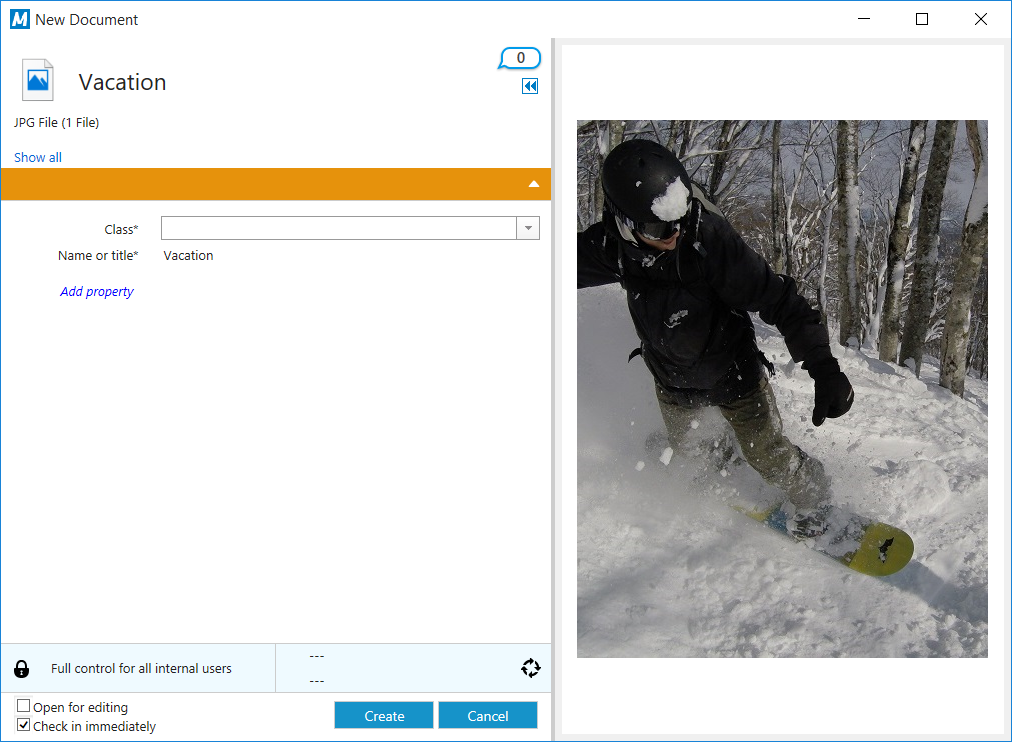 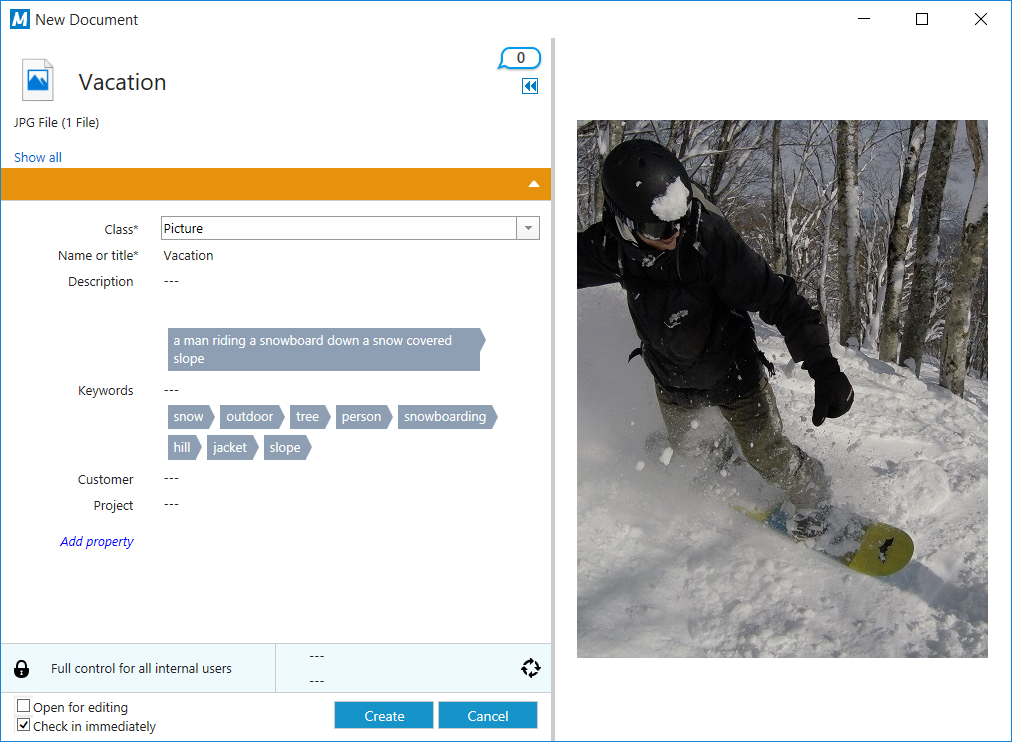 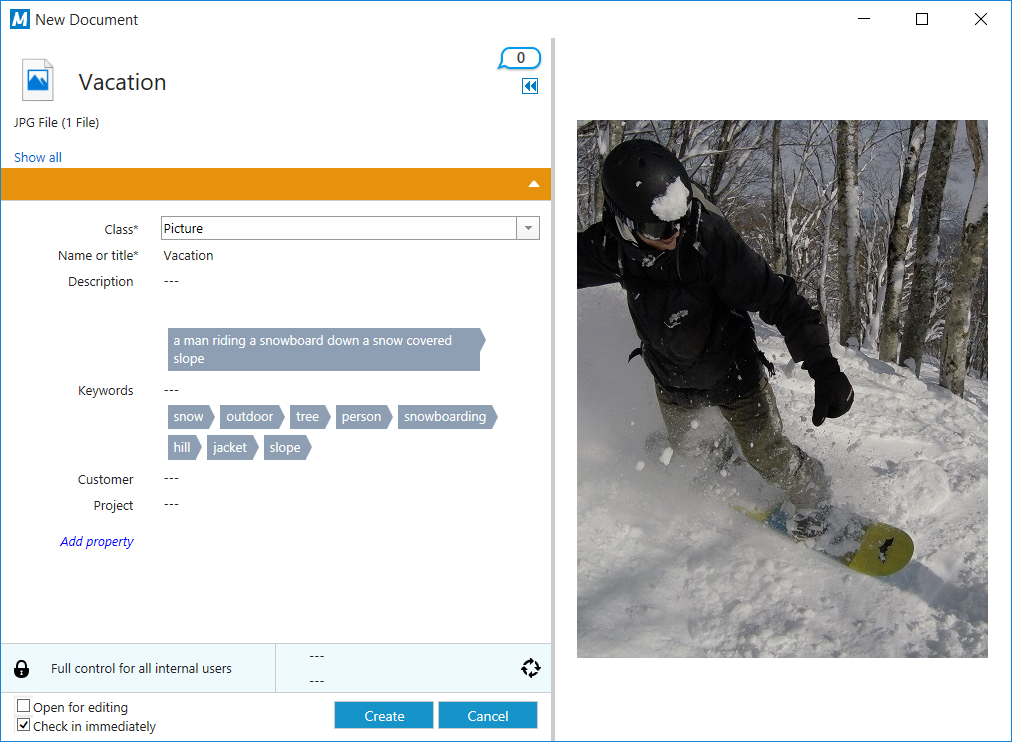 No need to migrate
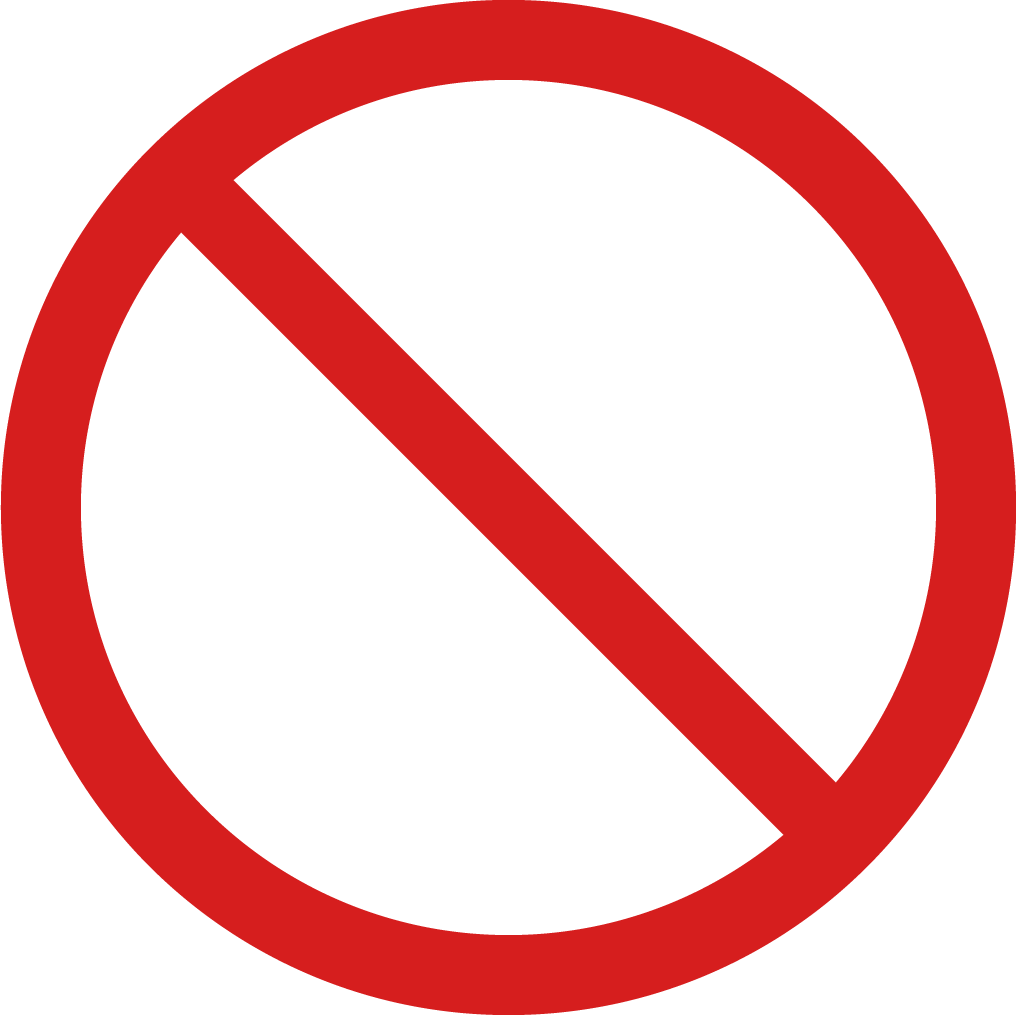 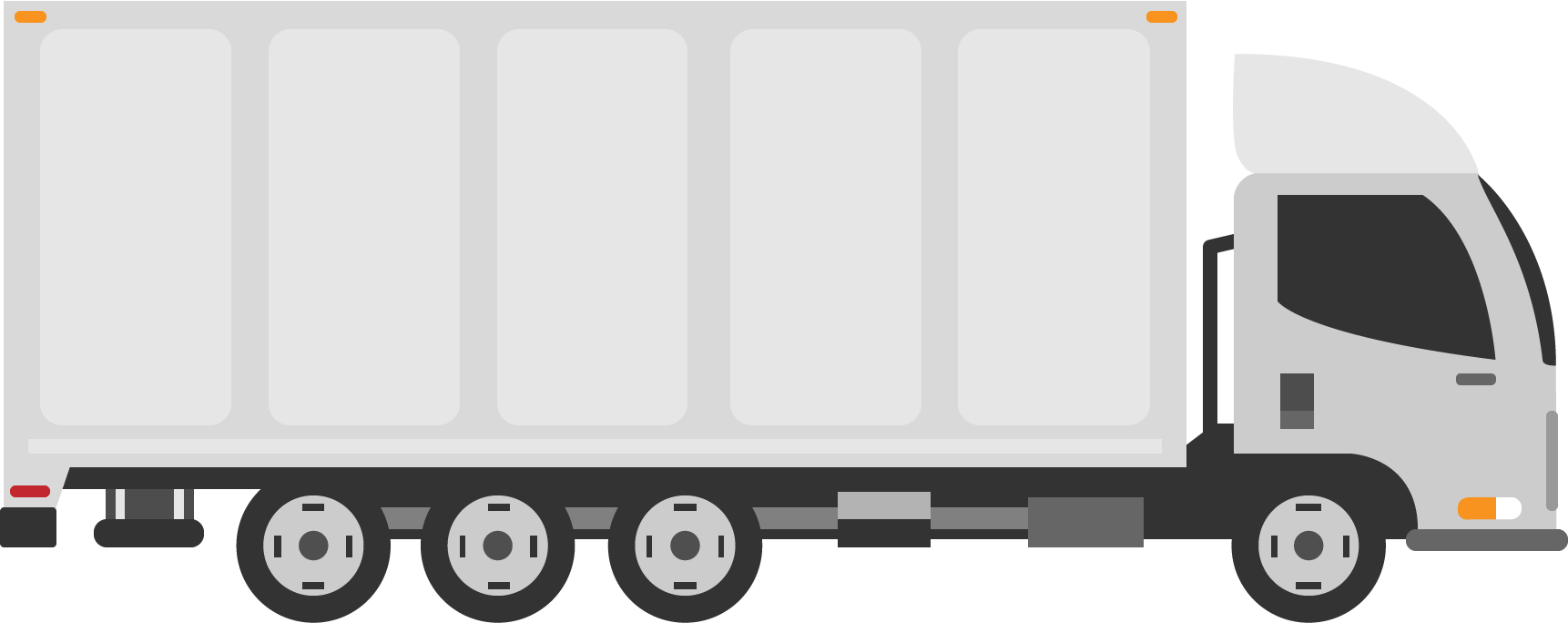 NEW ECM SYSTEM
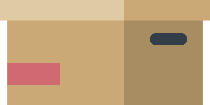 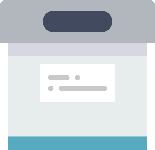 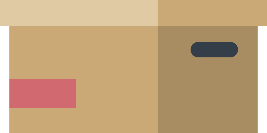 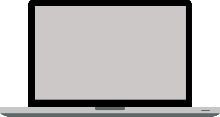 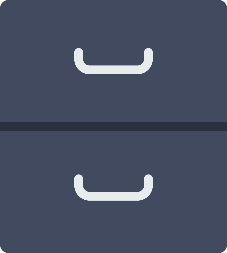 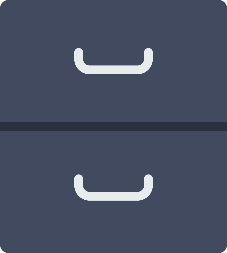 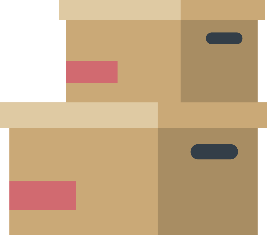 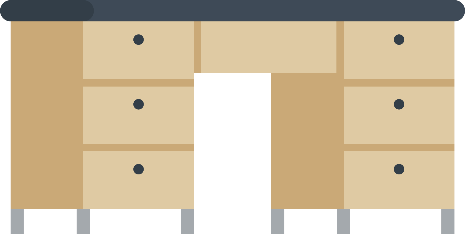 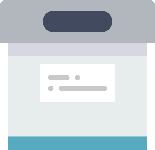 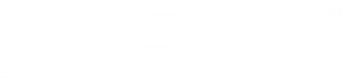 [Speaker Notes: Data migration is one of the biggest stumbling blocks
Difficult, time-consuming, and expensive
What if it fails?
Thanks to IML we can avoid the migration pain!
A layer on top of the existing repositories

Data migration is one of the biggest stumbling blocks in the implementation of a new ECM system. How to get all existing data moved to the new system? Difficult, time-consuming, and expensive.

Thanks to the Intelligent Metadata Layer, we can avoid the migration pain! Instead of moving data, let's add ECM as a layer on top of the existing repositories. This way we can enjoy the benefits of modern information management instantly.]
Start one user/department at a time
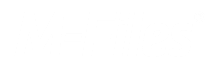 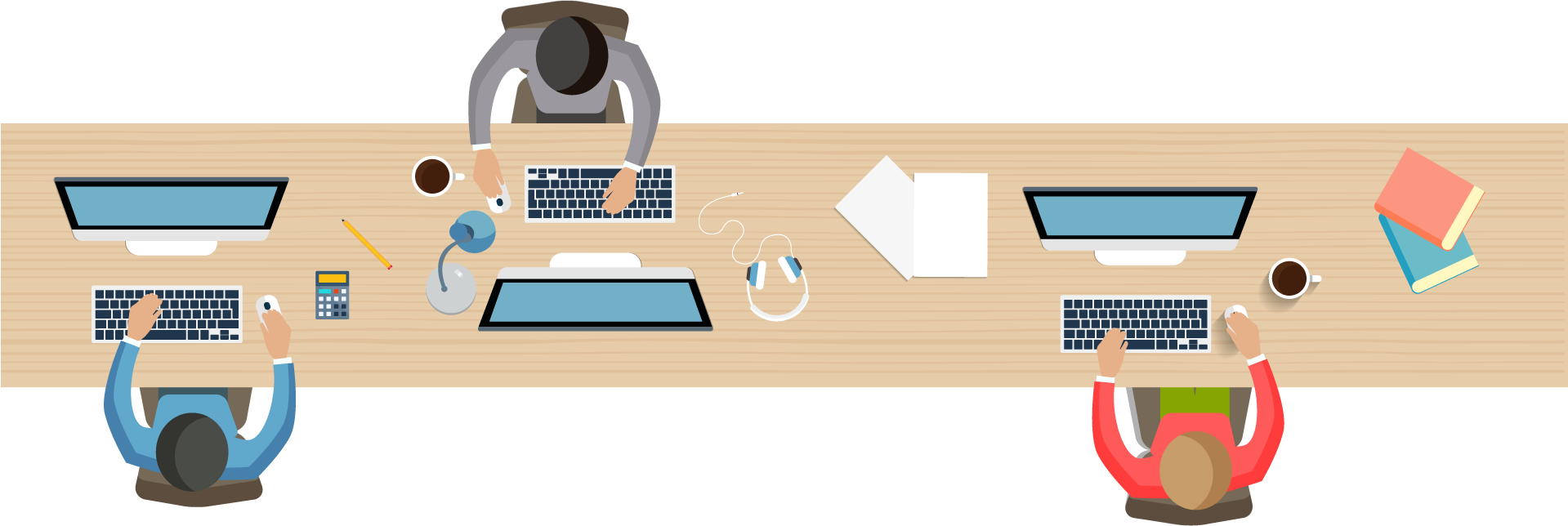 [Speaker Notes: And since data is not moved, users don't need to transition overnight
Can get familiar and use in parallel
User, team or business unit at a time
The migration will happen, too, but in a new way
Gradually. Naturally. Risk free.
You can shut down the old system.

And since data is not moved, users don't need to transition from the old system to the new one overnight either. They can get familiar with ECM at their own pace and use the systems in parallel.

And yes, the migration and decommissioning of the old systems will eventually happen, too, but in a new way: Gradually, not overnight. Naturally, in a pace that works for the users. Risk free, without disturbing the core business. Once the users have become familiar with finding and dealing with information via ECM, not because they were forced but because it's easier -- you can tell ECM Server to ingest the data from the old system entirely to ECM. Then you can shut down the old system and realize cost savings, and the users won't even notice the change anymore.]
Trends of the New ECM… AI, NLP for Any Repository
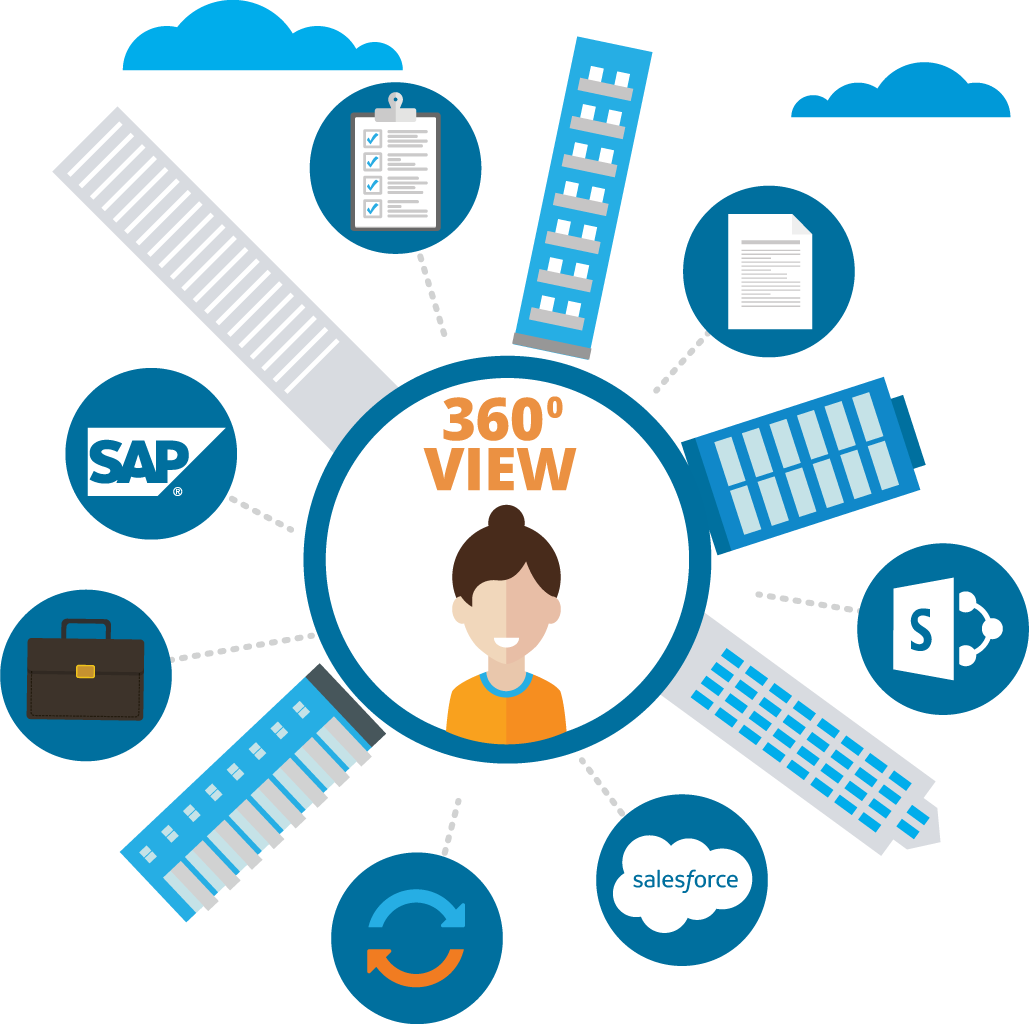 Virtual drive
Search
Metadata
Dynamic views
Automatic version history
Workflows
Mobility
Offline access
Security
[Speaker Notes: Benefits of ECM now regardless of the repository

Significant change, future of ECM

Thanks to the Intelligent Metadata Layer, the benefits of ECM are now available regardless of the repository. What previously was available only for information that's stored in ECM, can in the future be utilized much more broadly.

You can open and save documents by using the virtual drive of ECM, regardless of the repository where the documents are.

You can use the versatile search features of ECM and add metadata to documents, even if they reside on a network drive.

You can use the metadata-based views and workflows of ECM across system boundaries.

And as previously mentioned, mobile access to all information comes almost by itself -- and offline capabilities, too!

This is a significant change in how we think about ECM and information management. We believe that this is the future of ECM.]